Anson County Comprehensive Transportation Plan (CTP)
Dominique Boyd, Roger Castillo
October 20, 2022
Anson County CTP
Socio-economic Data
2
Anson County CTP
SURVEY RESULTS
Who responded to the survey?
294 Responses
~1.3% of the county population
3
[Speaker Notes: https://demo.metroquestsurvey.com/sc5k5j]
Anson County CTP
Demographics
Age
Ethnicity
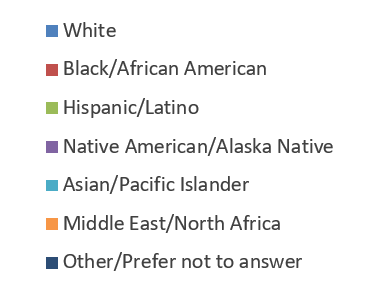 (0 %)
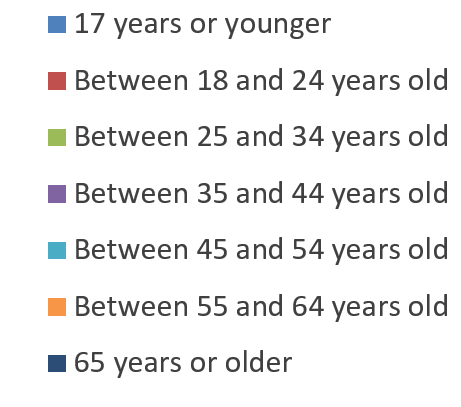 (0 %)
(0 %)
Annual Household Income
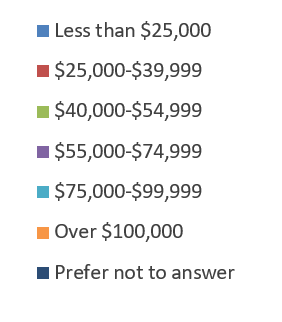 4
[Speaker Notes: https://demo.metroquestsurvey.com/sc5k5j]
Anson County CTP
PRIORITY RANKING
# of times in top 5
Category
Ranking Average
Safety
Modern Roads
Growth/Development
Shorter Travel Times
Public or Private Transit
Accessibility
Walking/Biking
Driveway Access
233
220
213
156
101
192
109
64
Comments Summary (Total 18):
General – More aesthetics and electrical charging stations
Modern Roads - Less Potholes
Accessibility – Better traffic control for first responder access
Safety – Top concern
Shorter Travel Times – Charlotte through traffic is not good
Walking/Biking – More outdoor options
Growth/Development – More jobs
5
[Speaker Notes: https://demo.metroquestsurvey.com/sc5k5j]
Anson County CTP
What do you think?
GENERAL QUESTIONS
Comments Summary (68)
Unsafe rural roads
Potholes
Lack of sidewalks, lighting and road markings
Beach Traffic Congestion*
Beach and truck traffic at the same time is an issue
74 summer traffic was mentioned multiple times
Ansonville traffic
Weekend and holiday traffic on 74
Too much truck traffic in Wadesboro
Some truck turns are hazardous
Need bypass
Average Rating:
3.72
Average Rating:
3.01
Average Rating:
2.82
Average Rating:
2.29
6
[Speaker Notes: https://demo.metroquestsurvey.com/sc5k5j]
Anson County CTP
What do you think?
ROADWAY
Comments Summary (13)
Improvements yes, but not at the expense of endangered/threatened habitats or species
Road widenings  especially on major roads like 74 and 52
Widening yes, not adding new roads
Don’t widen 74 through Wadesboro
Maysville Road is dangerous due to truck traffic
Do not want bypass
Average Rating:
4.27
Average Rating:
3.05
Average Rating:
4.05
Average Rating:
4.15
7
[Speaker Notes: https://demo.metroquestsurvey.com/sc5k5j]
Anson County CTP
What do you think?
PUBLIC TRANSPORTATION
Comments Summary (24)
No knowledge or usage of public transportation
Do not expand ACTS service and cause further burden on County finances
To benefit handicapped and elderly
Service does not reach rural areas
Expand ACTS to veterans and arranging trips to health campuses
Average Rating:
2.89
Average Rating:
1.71
Average Rating:
2.94
8
[Speaker Notes: https://demo.metroquestsurvey.com/sc5k5j]
Anson County CTP
What do you think?
BICYCLING
Comments Summary (17)
Only more bike lanes if other road safety is upgraded first
Bike lanes need to be off public roadways
Would like to see more paved roads with bike lanes
See many bikers riding on roads due to no bike lanes and it is dangerous
If it was safe, I would ride a bike again
Feel like the general public would not utilize the service of more bike accommodations
I don’t ride bikes
Average Rating:
3.44
Average Rating:
3.00
Average Rating:
2.97
9
[Speaker Notes: https://demo.metroquestsurvey.com/sc5k5j]
Anson County CTP
What do you think?
PEDESTRIAN
Comments Summary (13)
Keep them mowed
Sidewalks can be upgraded
Poor conditions
Sidewalks are a high priority in impoverish areas
Safe, green spaces with eco-safety option lighting
More for towns, not rural areas
There are already sidewalks
Average Rating:
2.28
Average Rating:
3.87
Average Rating:
3.50
10
[Speaker Notes: https://demo.metroquestsurvey.com/sc5k5j]
Anson County CTP
Map Markers
# of markers for each mode
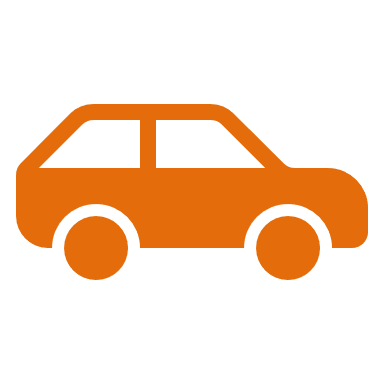 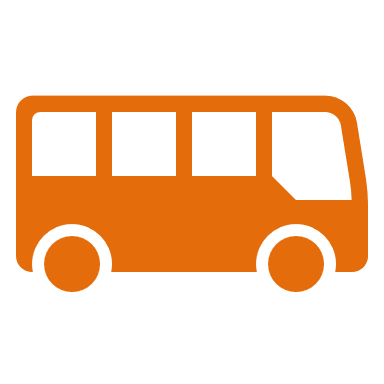 58
269
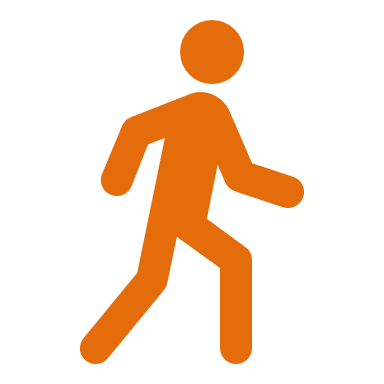 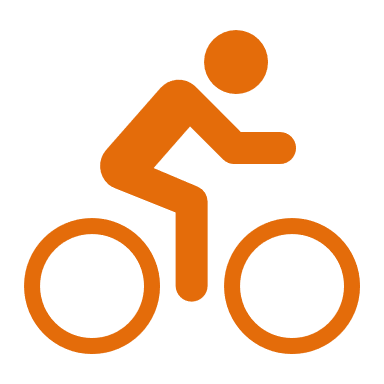 70
56
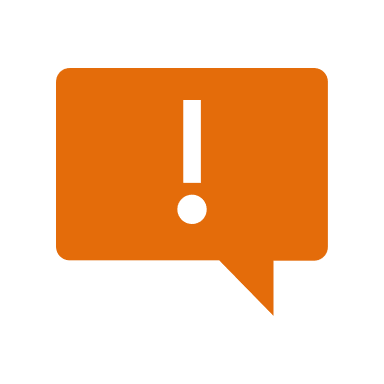 For a map containing all the comments:
https://www.google.com/maps/d/u/0/edit?mid=117gEiNMUeGyBruPgYBwaRmV-lTr51ao&usp=sharing
47
11
[Speaker Notes: https://demo.metroquestsurvey.com/sc5k5j]
Anson County CTP
Map Markers
Roadway (269 Markers – 133 comments)
Comment Summary
Map Marker Breakdown
127- Traffic Congestion
31 – Narrow Lanes
15 – Poor Signal Timing
13 – Crash Problem
11 – Confusing Traffic Pattern
7 – Limited Sight Distance
65- Other
US 74
Many comments on Traffic Congestion
Most comments among cities
Beach and holiday traffic is high
Truck Traffic is High
Certain intersections are dangerous or congested
Horne-Town Rd
Poplar Hill Church Rd
Anson High School Rd
N Greene St
Camden St
Limited Sight Distance among certain intersections
US 52
Horne-Town Rd
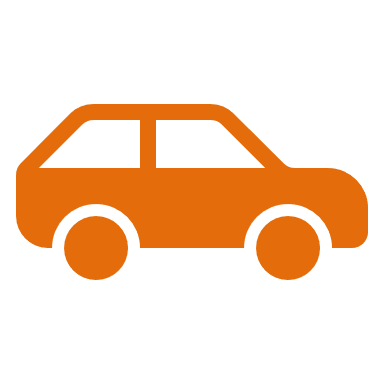 Other
Green St has congestion and poor signal timing
Need Bypass around Wadesboro
Crash Problem at Ansonville-Polkton Rd and NC 742N
Narrow lanes and potholes on local roads
Narrow lanes on NC 145
12
[Speaker Notes: https://demo.metroquestsurvey.com/sc5k5j]
Anson County CTP
Map Markers
Public Transportation (58 Markers – 15 comments)
Comment Summary
Map Marker Breakdown
29- Transit Stop Needed
4 – Park and Ride Lot Needed
1 – Bus Shelter Needed
24 – Other
Access to college for people with limited options
Better access to appointments for elderly and those without vehicles
More availability
Would like to have Public Transportation between Anson and Union County
Do not expand ACTS
Transit stops in Polkton, Lilesville and Morven
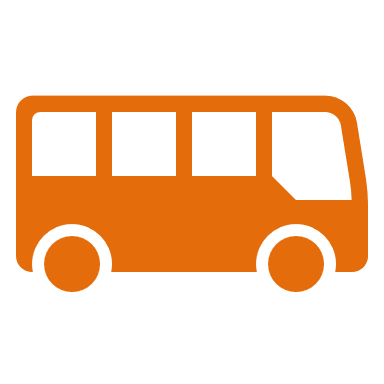 13
[Speaker Notes: https://demo.metroquestsurvey.com/sc5k5j]
Anson County CTP
Map Markers
Bicycle (56 Markers – 15 comments)
Comment Summary
Map Marker Breakdown
35- Bike Lane Needed
10 – Greenway Needed
1 – Bike Rack Needed
10 – Other
Bike lanes through 74
Improve downtown bike routes
Bike lanes to access park
Add bike racks downtown
Greenway near the school and hospital near Anson High School
Bike lane on Upper White Store Rd
Bike lanes/greenway near Pee-Dee National Wildlife Refuge
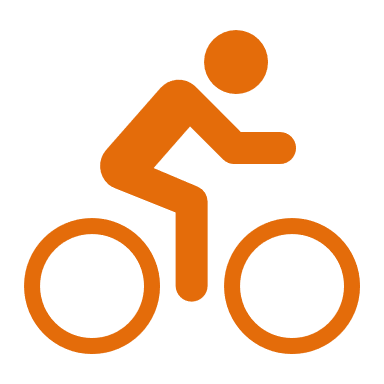 14
[Speaker Notes: https://demo.metroquestsurvey.com/sc5k5j]
Anson County CTP
Map Markers
Pedestrian (70 Markers – 120 comments)
Comment Summary
Map Marker Breakdown
27- Sidewalk Needed
12 – Crosswalk Needed
10 – Greenway Needed
21 – Other
Additional sidewalks and greenways in the Town of Wadesboro
Improved crosswalks throughout 74
Dangerous traffic and crossing on 74
Overpass on the highway on Salisbury Street (74)
People crossing near McDonalds and Bojangles
Sidewalks from Food Lion to Peaches and Cream
Sidewalk on Camden Rd
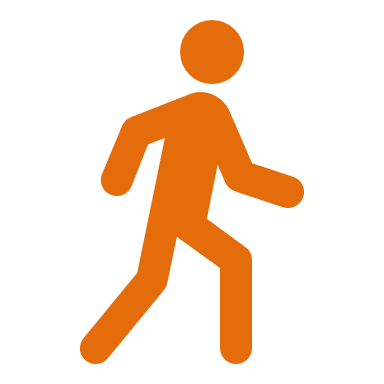 15
[Speaker Notes: https://demo.metroquestsurvey.com/sc5k5j]
Anson County CTP
Map Markers
Other Issues (47 Markers – 44 comments)
Comment Summary
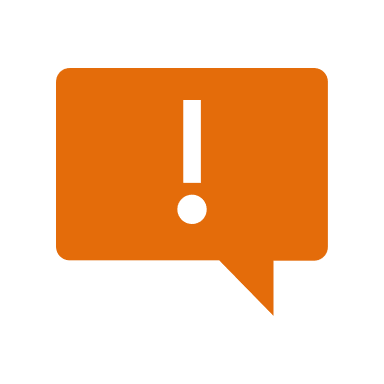 Cars and Trucks running red lights on 74
Too many log trucks coming through town
Traffic issues on 74
Dangerous intersection on Greenwood Ln near Wendy’s
Landscape and houses are eye sore along 74
Parking on S Green St
Accidents at the US 74 intersection with US 52
Trash and litter on US 74
Speed limit on Parson Grove Church Rd
Alignment of intersection at US 74 and Camden St
Problem intersection at Horne-Towne Rd and 74
Plan NC wildflowers throughout 74
16
[Speaker Notes: https://demo.metroquestsurvey.com/sc5k5j]
Anson County CTP
Contacts
NCDOT Transportation Planning Division (TPD)
Dominique Boyd, dlboyd1@ncdot.gov,                  (919)-707-0932	(Project Manager)
Roger Castillo, ricastillo@ncdot.gov, (919) 707-0942 (Project Engineer)

Rocky River Rural Planning Organization (RPO)
Lee Snuggs, lsnuggs@rockyriverrpo.org, 			(704) 986-3871
17
QUESTIONS
18